Внеклассное занятие
«Путешествие к молочным рекам 
и кисельным берегам»
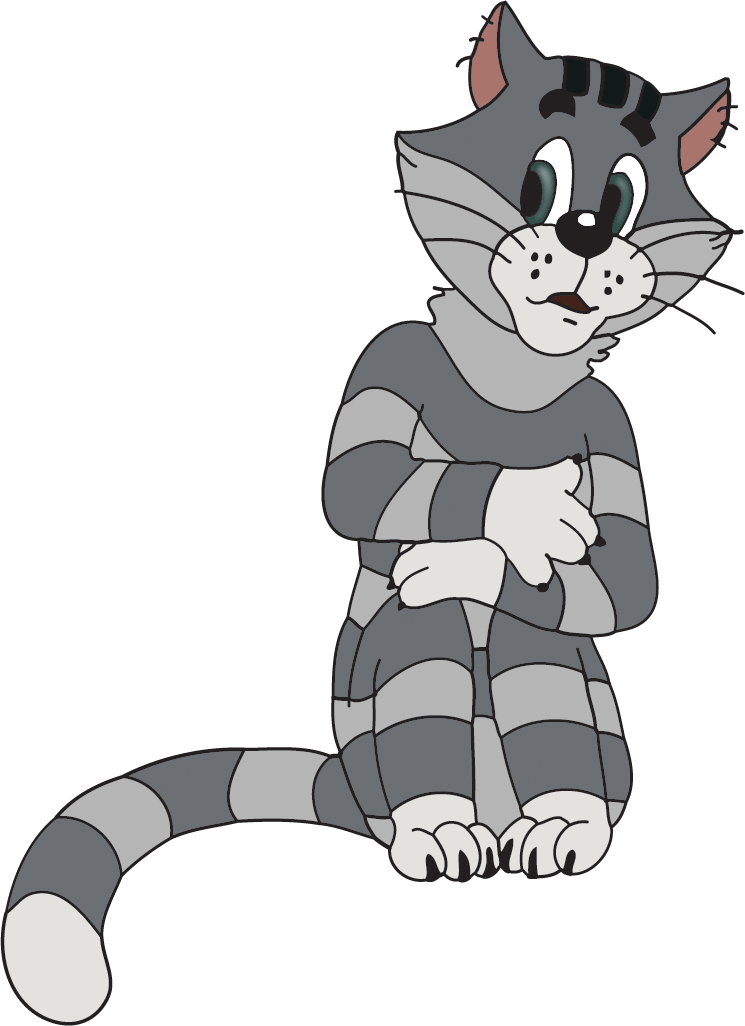 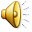 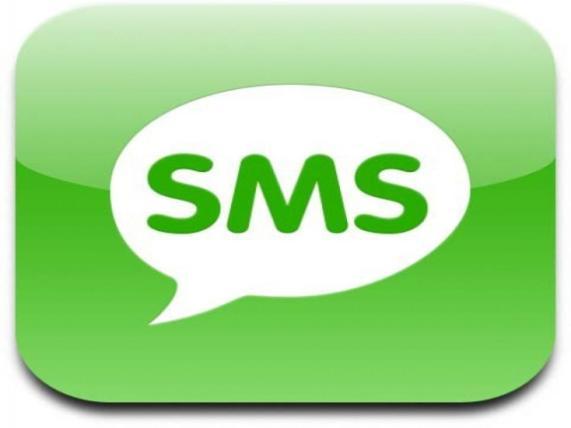 Здравствуйте, ребята!
Я очень хотел прийти сегодня к вам в гости, но заболел: болят зубы, ноют лапы, слабость во всём теле. Не могли бы вы прислать мне лекарство. Буду ждать!

Ваш кот Матроскин (фамилия такая!)
Путешествие на ферму
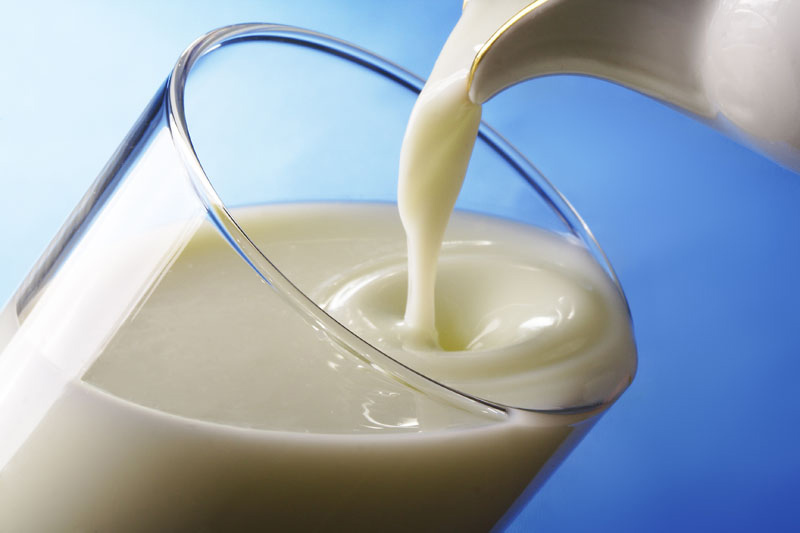 За год человек выпивает 
около 260 литров молока
или 1 040 стаканов молока
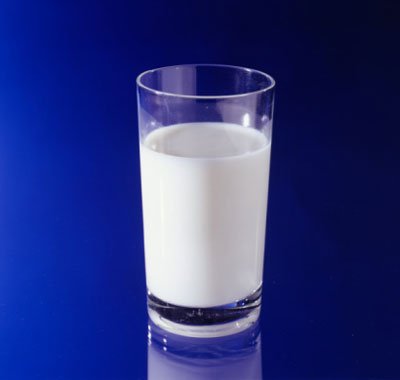 Состав молока
жиры
белки
углеводы
витамины
А,В,С,D
калий
кальций
фосфор
железо
цинк
йод
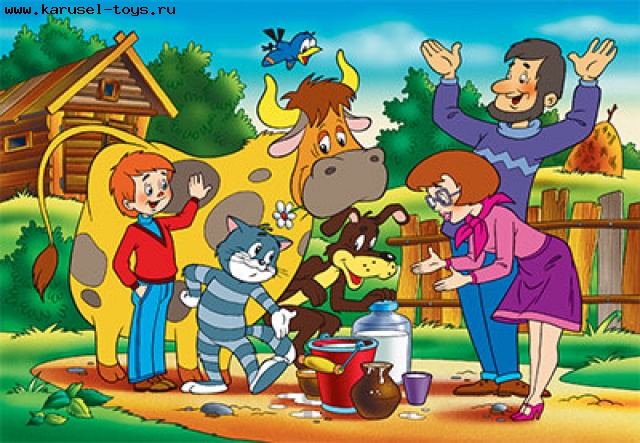 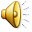 В чем польза молока?
МОЛОКО
  Полезно для укрепления зубов и  костей. 
 Полезно для развития клеток головного мозга. 
 Способствует слаженной работе нервной системы. 
 Оказывает положительное влияние на память.
 Укрепляет иммунитет.
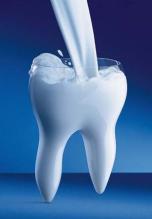 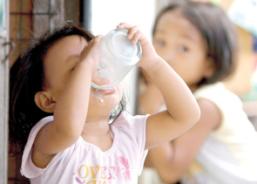 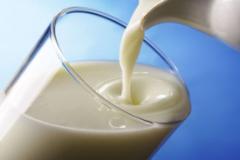 Викторина «Молоко в сказках»
«Что делать? Побежала она к молочной 
речке – кисельным берегам. 
   - Речка, спрячь меня!»
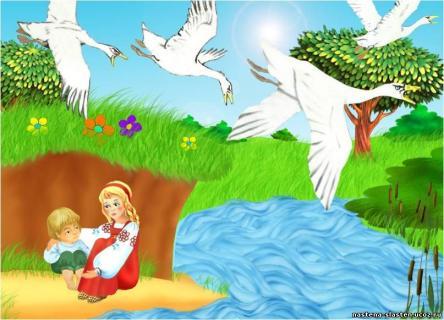 «Гуси-лебеди»
2 . «Я бы дяде Федору рубашку красивую купил. А тебе, Матроскин, - сепаратор   для  молока»
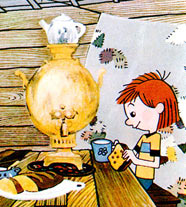 Э.Успенский «Дни рождения в Простоквашино»
3. «Козлятушки, ребятушки!
Отопритеся, отворитеся!
Ваша мать пришла – молока принесла.
Бежит молоко по вымечку,
Из вымечка – 
по копытечку,
Из копытечка – 
во сыру землю!»
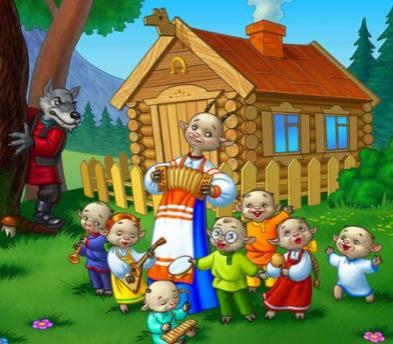 «Волк и семеро козлят»